UHVATI NORMU ZA FORMUTjedan cjeloživotnog učenja
Izradili učenici 4.a uz pomoć učiteljice
Važnost vježbanja
Zdravlje
Znanje
Razvoj
Kondicija
Zabava
Nova prijateljstva
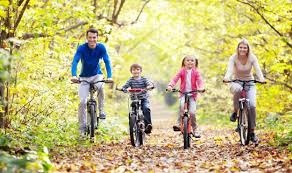 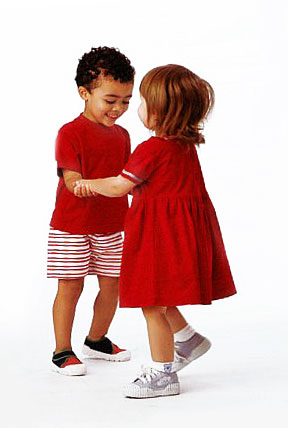 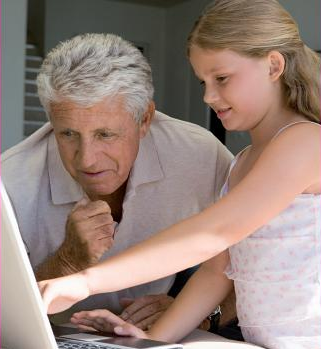 Prehrana i vježbanje
Raznolika
Umjerena
Vitamini i minerali
Bjelančevine
Ugljikohidrati
Tekućina VODA
Šećeri i masti
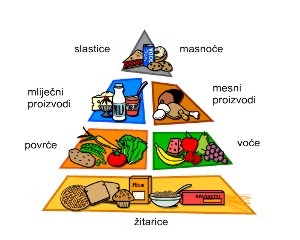 Cjeloživotno učenje
Čini nas:
… pametnijima
… znatiželjnijima
…sretnijima
…boljima
…zdravijima
… spretnijima
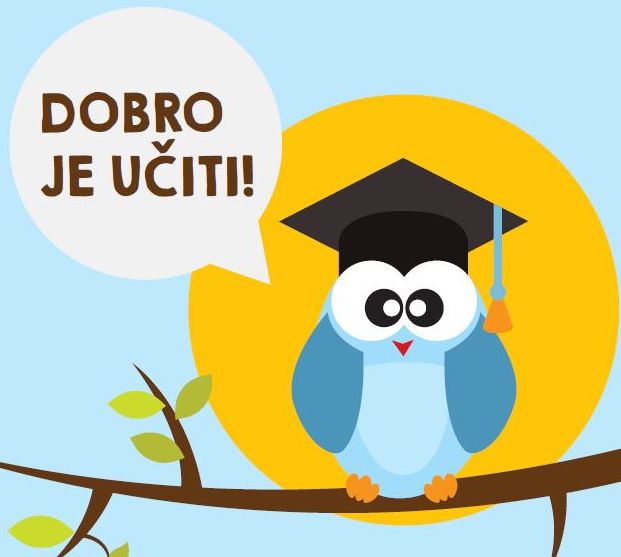 Cjeloživotno učenje
To je:
…učenje za cijeli život
…učenje za svakoga
… učenje o različitim stvarima i temama
Nije određeno godinama ni dobi
Cjeloživotno učenje
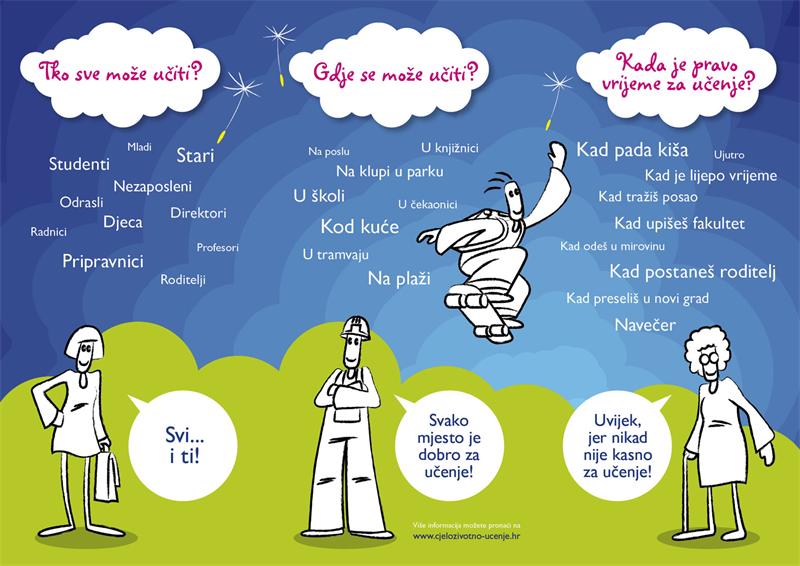 Cjeloživotno učenje
A sad ….. 
        IDEMO UČITI!
   IDEMO VJEŽBATI !
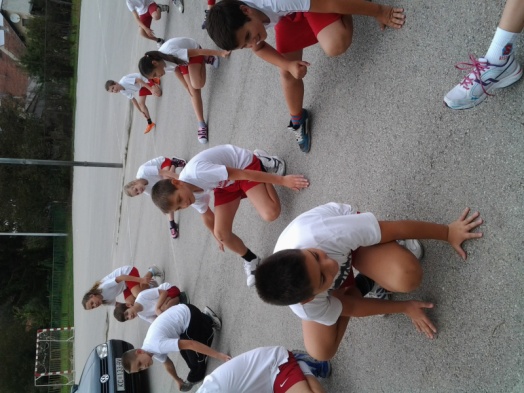 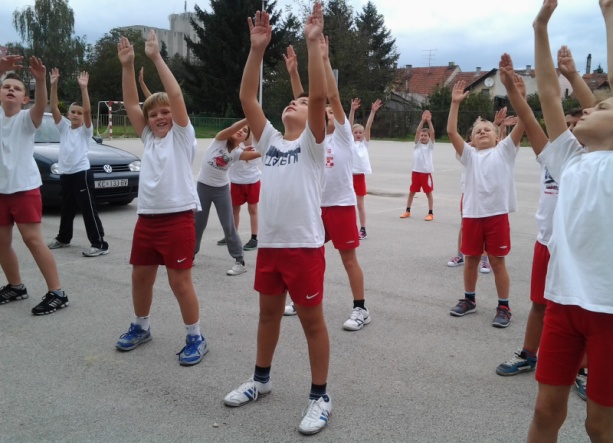 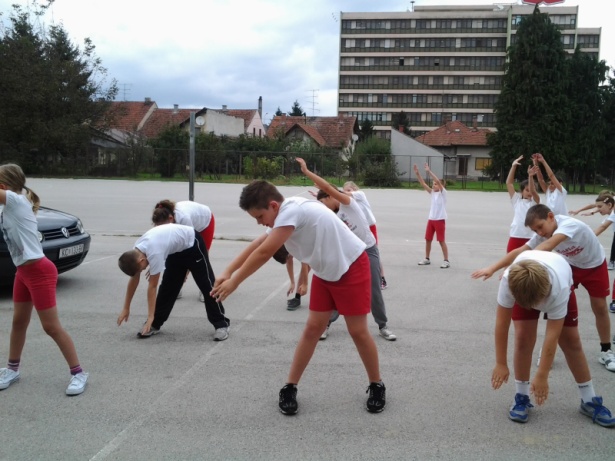 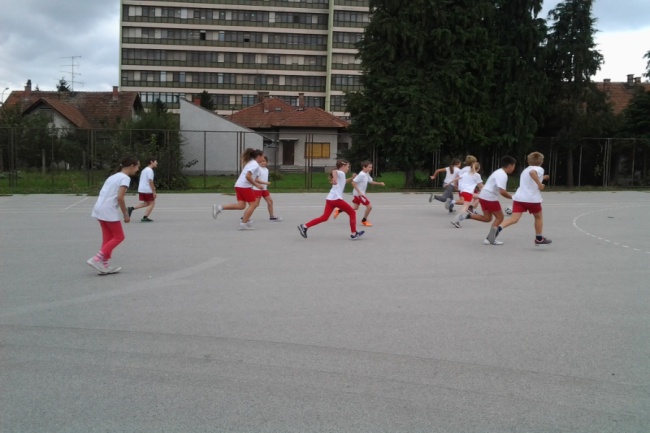